Cost
Speed
Quality
Value
Perception
Source Diagrams: AXELOS, ITIL Foundation ITIL 4 Edition (2019)
Animations and additional details by Ron Bert
Political factors
Economical factors
Guiding Principles
Need
Opportunity /Demand
Social factors
Environmental factors
Service Value Chain
Value
Practices
Legal factors
Technological factors
Co - Creation
Guiding Principles
Governance
Opportunity /Demand
Service Value Chain
Value
Practices
Continual Improvement
SERVICE VALUE SYSTEM
Guiding Principles
Governance
Opportunity /Demand
Service Value Chain
Value
Practices
Continual Improvement
SERVICE VALUE SYSTEM
Guiding Principles
Governance
Opportunity /Demand
Service Value Chain
Value
Practices
Continual Improvement
Continual Improvement
4 Dimensions of Service Management
SERVICE VALUE CHAIN
SERVICE VALUE SYSTEM
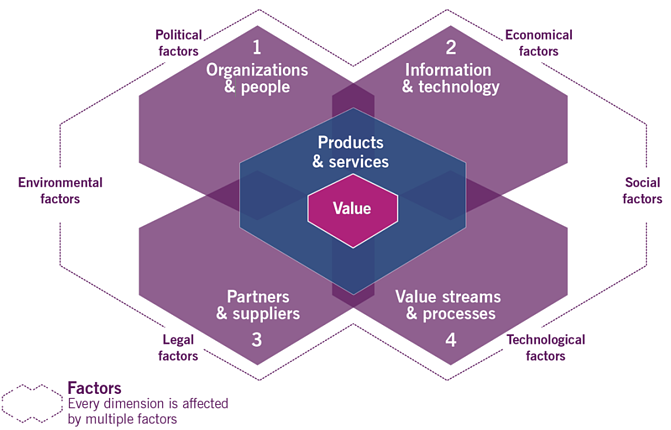 Organizations
& people
1

2







3

4
Information
& technology
Design
 & transition
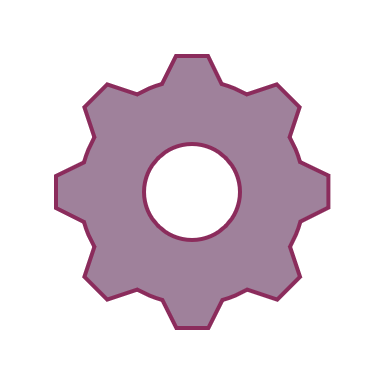 1
2
Value    Streams
Value
Value
Demand
ACTIVITIES
COGNITIVE
Deliver & support
Obtain/build
Value
4
3
Partners          & suppliers
Value streams
& processes
Thank you for watching!
http://www.RonBert.com
Value